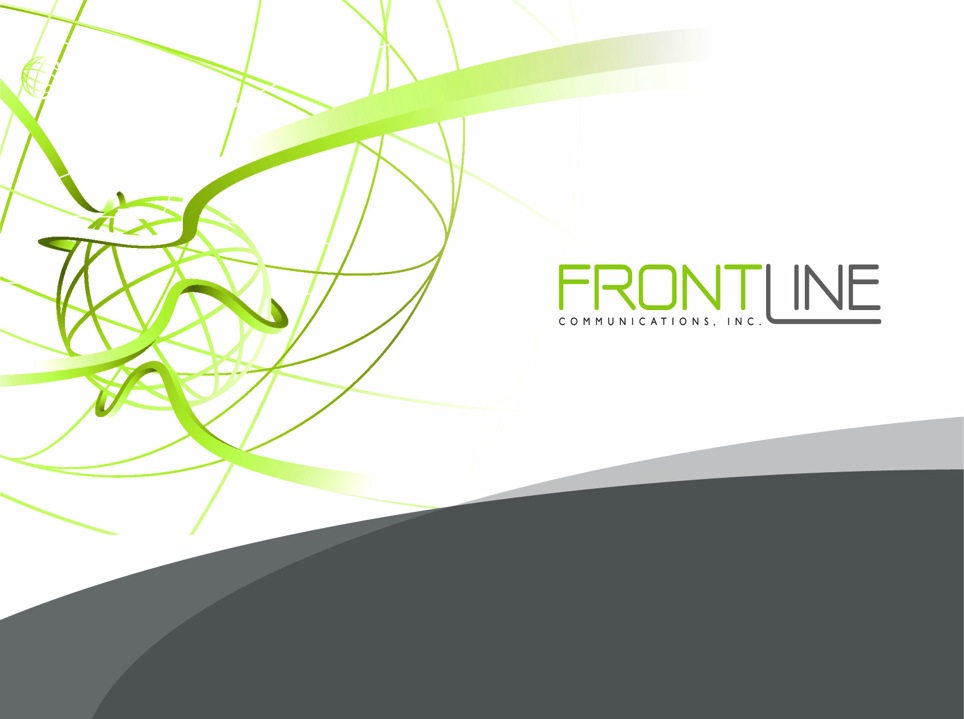 ?
QUIENES SOMOS
Empresa panameña de Comunicaciones corporativas. 

Fundada en 2007!


Profesionales con más de 20 años de experiencia nacional e internacional.
EXPERIENCIA
MARCAS DE LUJO
Amplia experiencia en las siguientes 
ÁREAS DE NEGOCIO
GASTRONOMÍA
INMOBILIARIO
CONSUMO MASIVO
TECNOLOGÍA
ASUNTOS PÚBLICOS
COMUNICACIÓN INTERNA
SALUD
CONSULTORÍA
ESTILO DE VIDA
*Partners regionales y selección de proveedores bajo altos estándares de calidad.
Debemos ser EFICIENTES y EQUILIBRADOS.
PUNTO PARTIDA
Lo ideal es que haya equilibrio entre Relaciones Públicas, Publicidad, BTL con mensajes claros y establecidos.
UNA DE LAS CLAVES DEL ÉXITO ES MANEJO DE TIEMPO
La Competencia por los espacio es Constante!
Aprovechar la Estacionalidad. 

Evitar los Extremos – Improvisación y/o Sobre Planificación.

Preparación de Materiales Relevantes con Cifras y Datos que Griten el Mensaje.  

Capacidad de Reacción.
PUNTO PARTIDA
TACTICAS DE RELACIONAMIENTO 

Siempre tenemos que reforzar nuestra relación con los medios de Comunicación antes de dar el primer paso. 

Con Respeto => Información => Atención a Solicitudes => Información => Constancia => Información. 

Si cuidamos nuestras relaciones y contactos, ellos pensarán en nosotros PRIMERO y podemos tomar la ventanja como AUTORIDAD GUBERNAMENTAL y LOCAL de colocarnos en el Top of Mind como fuente confinable en materia de Salud. 

No demos por sentado que siempre van a recurrir a nosotros y tengamos Capacidad de Respuesta.
PUNTO PARTIDA
EMPODERARNOS POR EMPATÍA
Las noticias locales son relevantes.
Somos Autoridades Locales y debemos tomar ventaja y convertirnos en Embajadores Locales de nuestros mensajes y comunicar nuestra Misión.
FORTALEZA
FORTALEZA
APRENDIZAJE
ESTRATEGIA
ESTRATEGIA
Tenemos una plataforma masiva y presencia regional en cada provincia, por lo que tenemos que comunicar a nivel de líderes locales. Tiene que haber compromiso.
Conocer Nuestros PUBLICOS  Internos – Externos.

COORDINACION entre las partes.

RESPETO a la Población y Pacientes.
SENSIBILIDAD
Experiencia mediante empresas y Organizaciones Internacionales. 

Hacer una auditoría de medios previo a lanzamientos. 

Uso de fuentes confiables y trabajo con estructura de agencia.
CASOS EXITO
APOYO PROYECTO LEY 136 -PANAMA
CAMPAIGN FOR TOBACCO FREE KIDS. 

MINISTERIO DE SALUD. 

COALICION PANAMEÑA CONTRA EL TABAQUISMO COPACET. 

AGENCIAS DE COMUNICACIONES REGIONALES.
APOYO PROYECTO LEY 136 -PANAMA
Capacitar mediante  Taller a Voceros.
Alinear Organizaciónes e Instituciones Involucradas 
Comprometerse en la Atención a Medios.
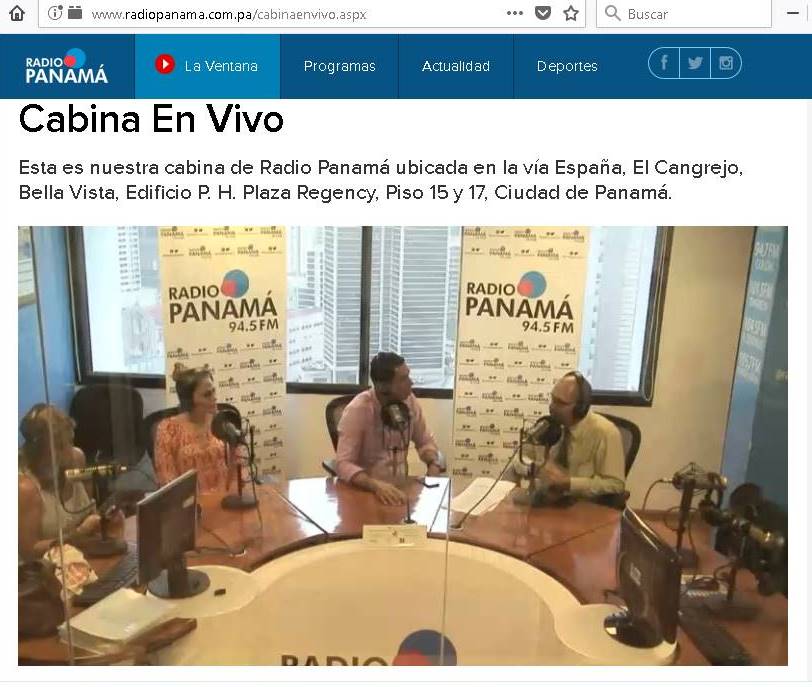 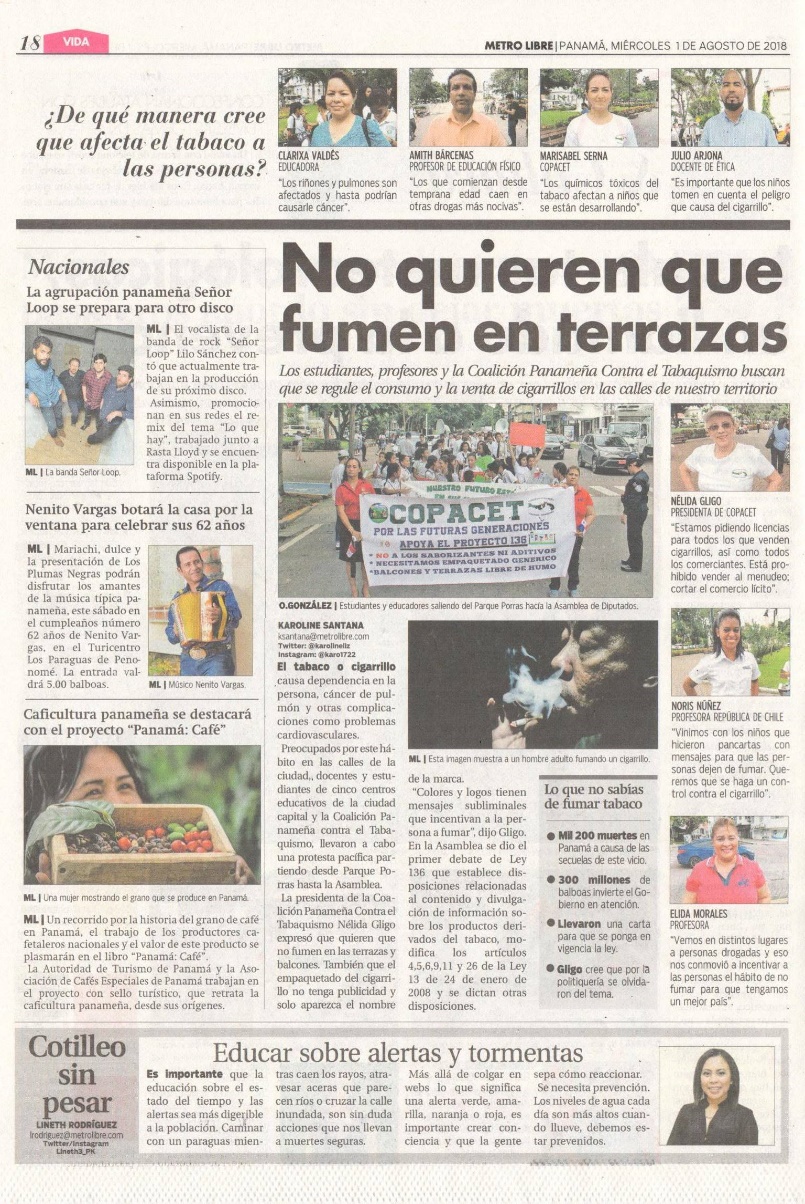 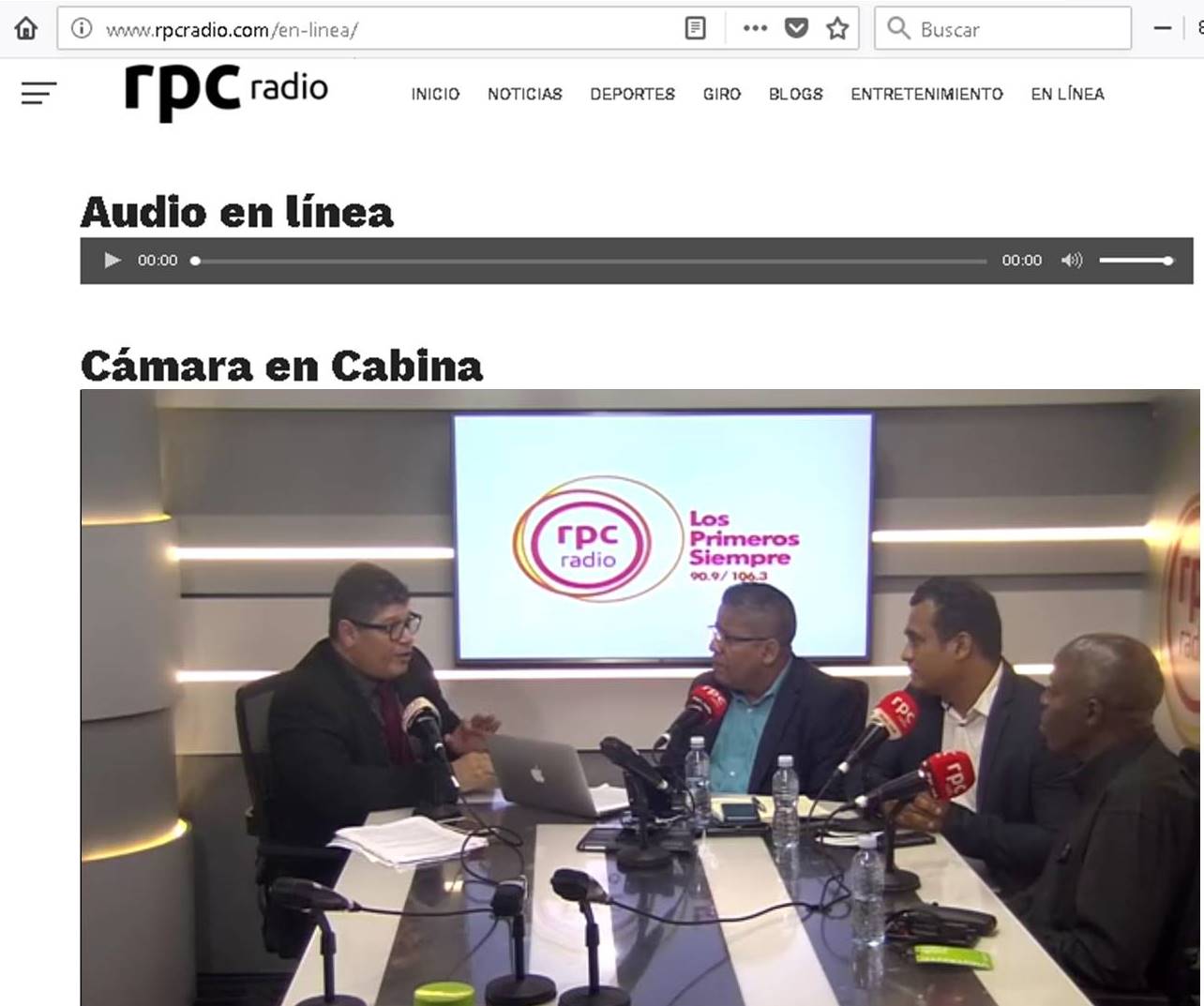 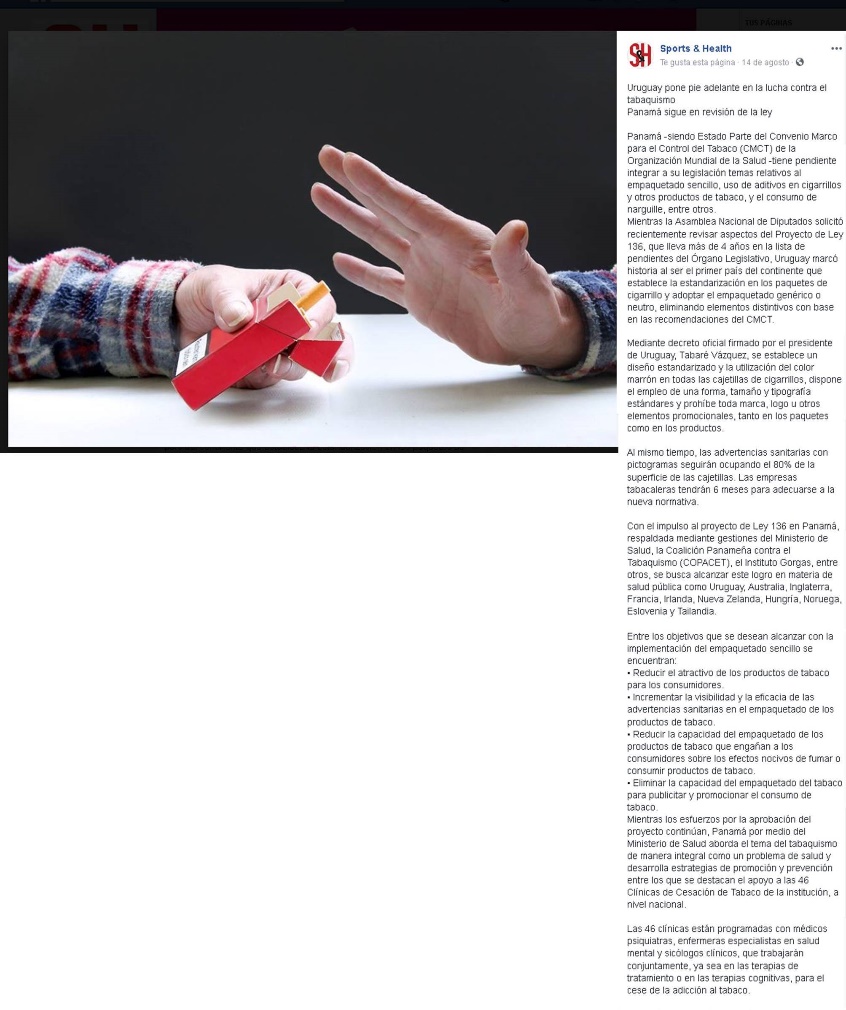 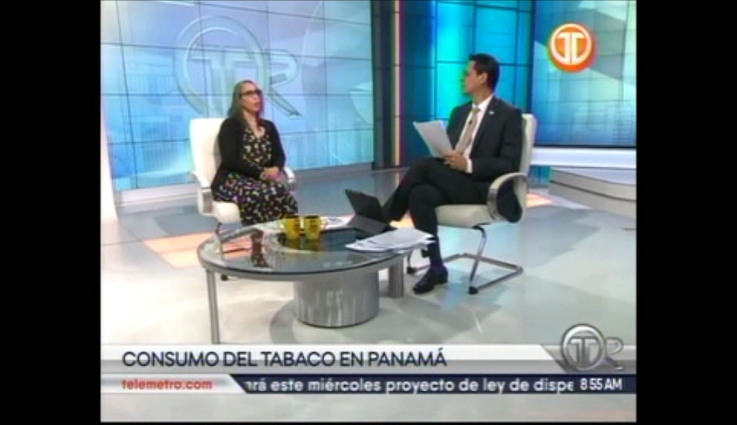 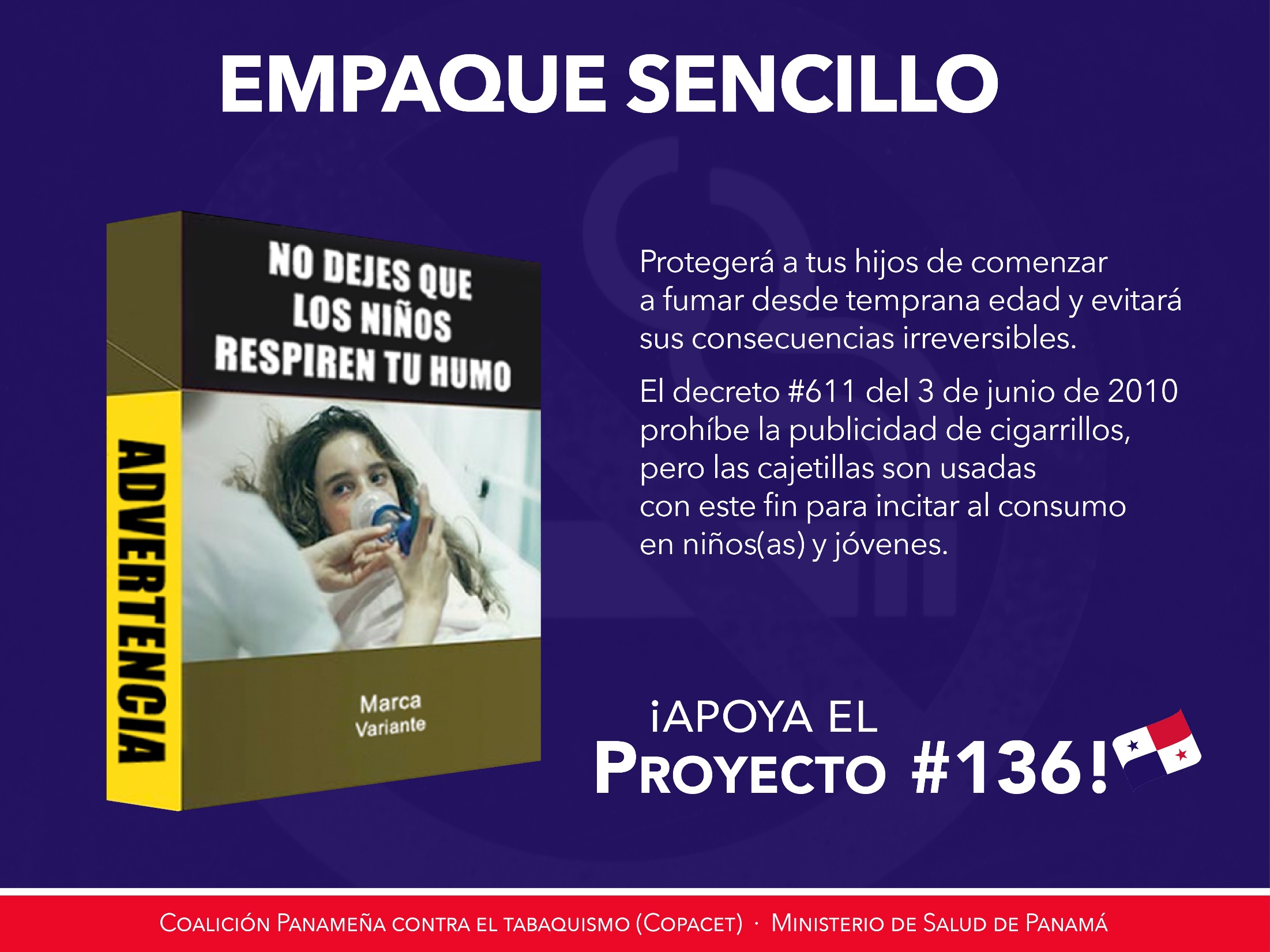 APOYO PROYECTO LEY 136 -PANAMA
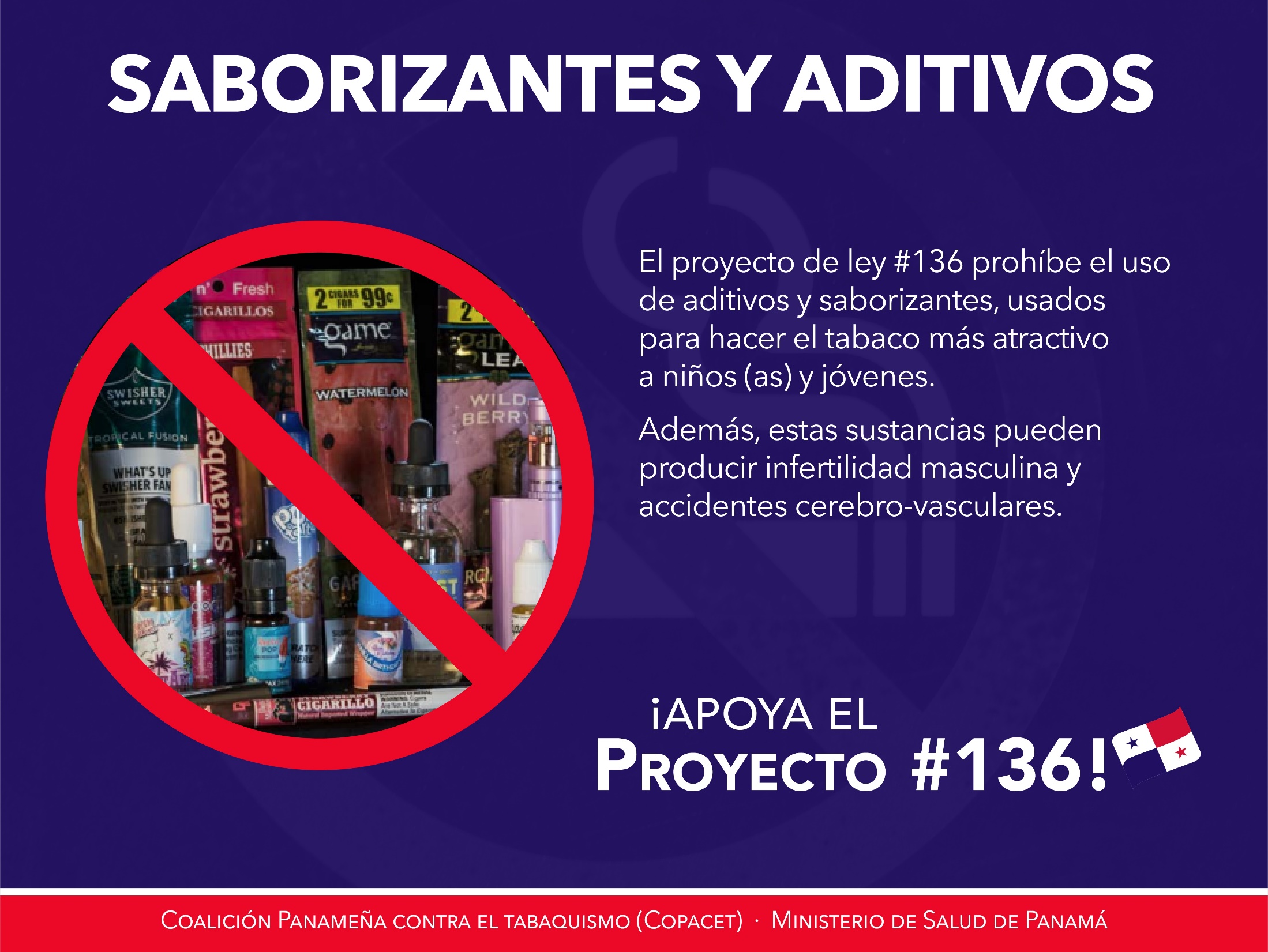 APOYO PROYECTO LEY 136 -PANAMA
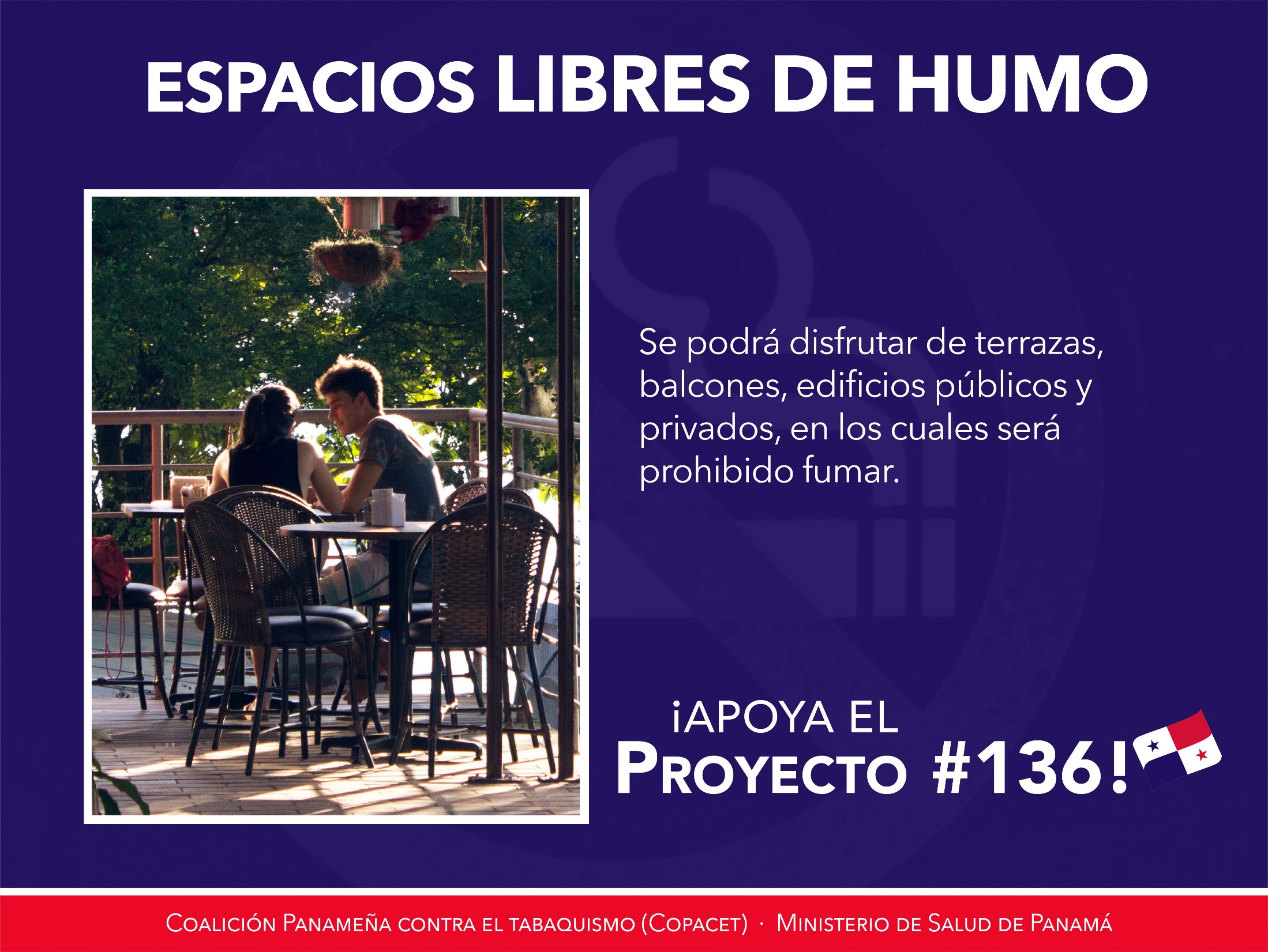 PANLAR PANAMA
Comunicar los detalles del Congreso de  la Liga Panamericana de Asociaciones de Reumatología.
Combinar Acciones – Gira de Medios y Conferencia de Prensa. 
Coordinar con Paneles de Expertos e identificar Asoc. Pacientes.
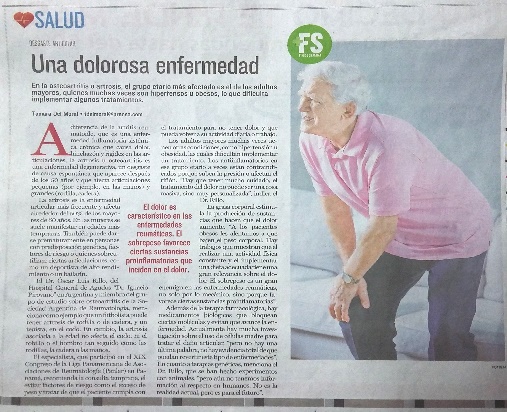 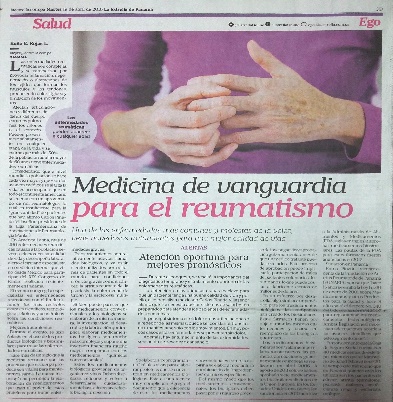 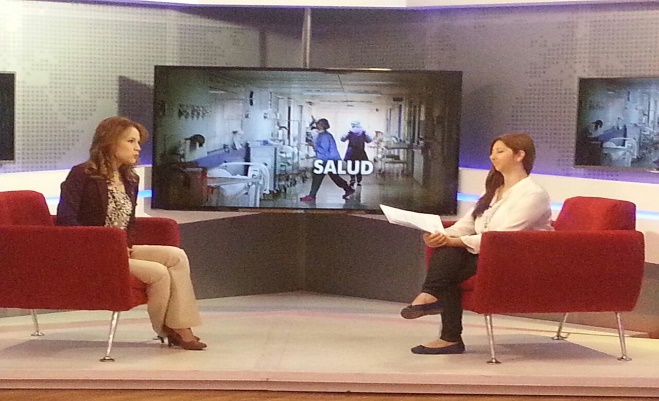 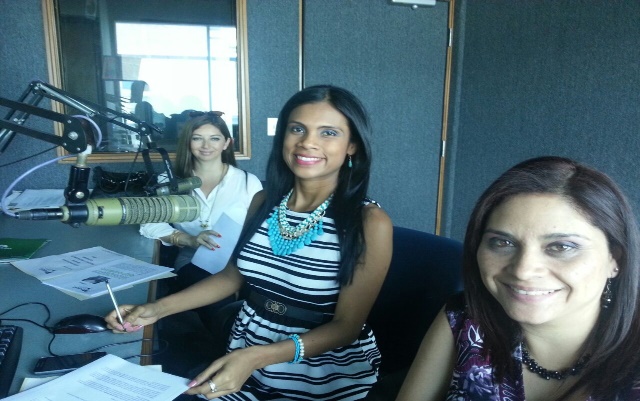 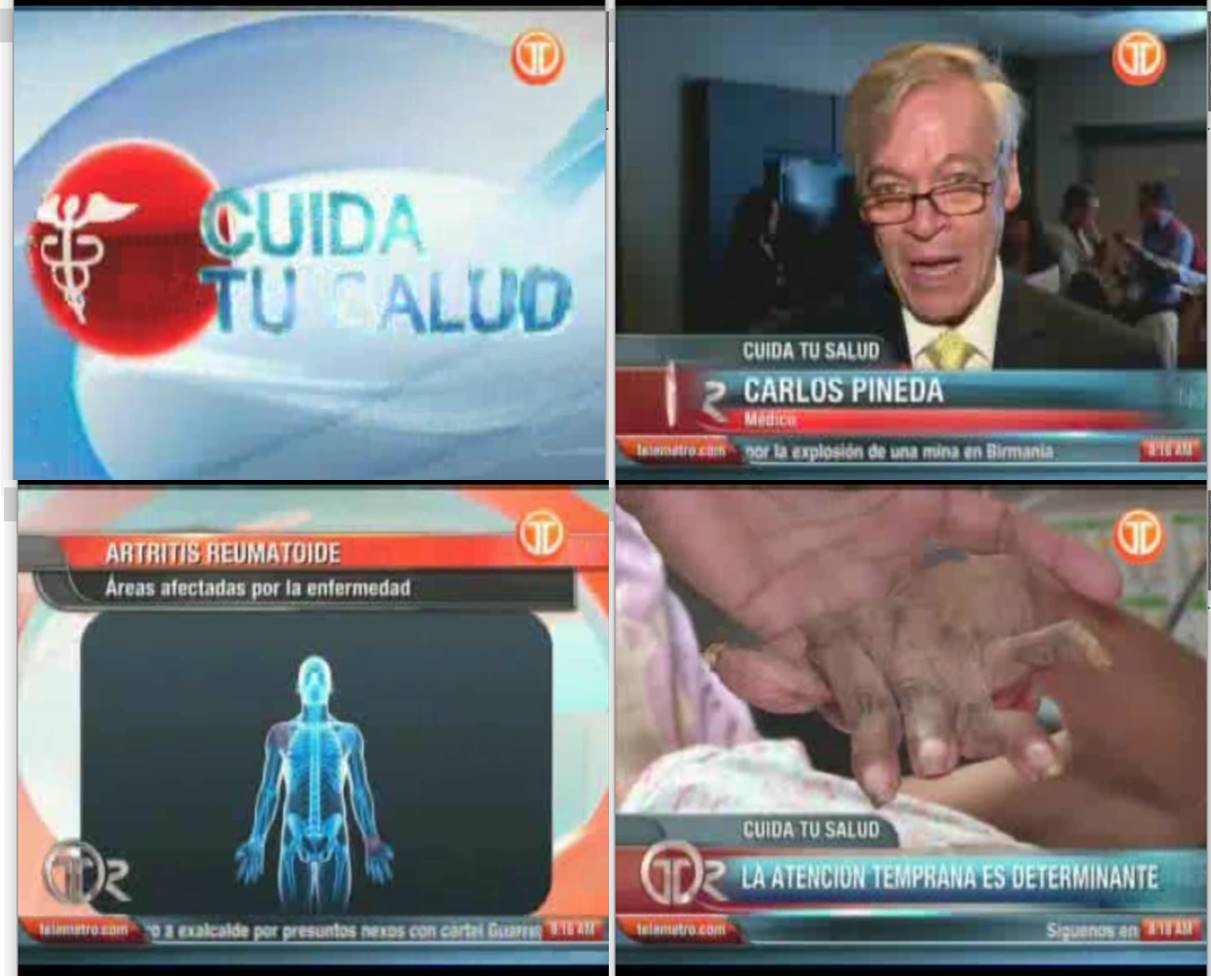 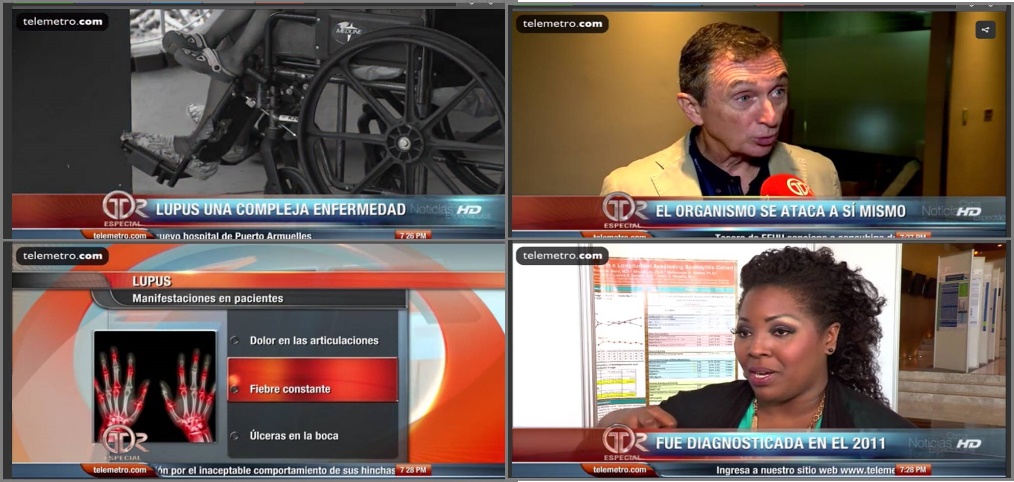 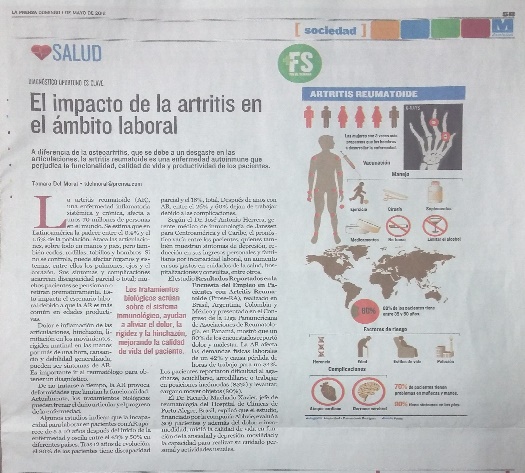 DIA MUNDIAL DE LA OSTEOPOROSIS
Prevenir  enfermedades como Osteoporosis.
Promover  el Consumo de Productos Lácteos. 
Enfocar  a través de 2 ejes mediante Nutrición y Reumatología.
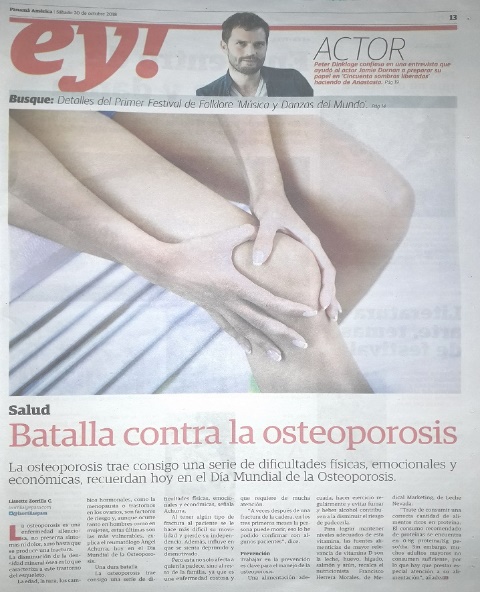 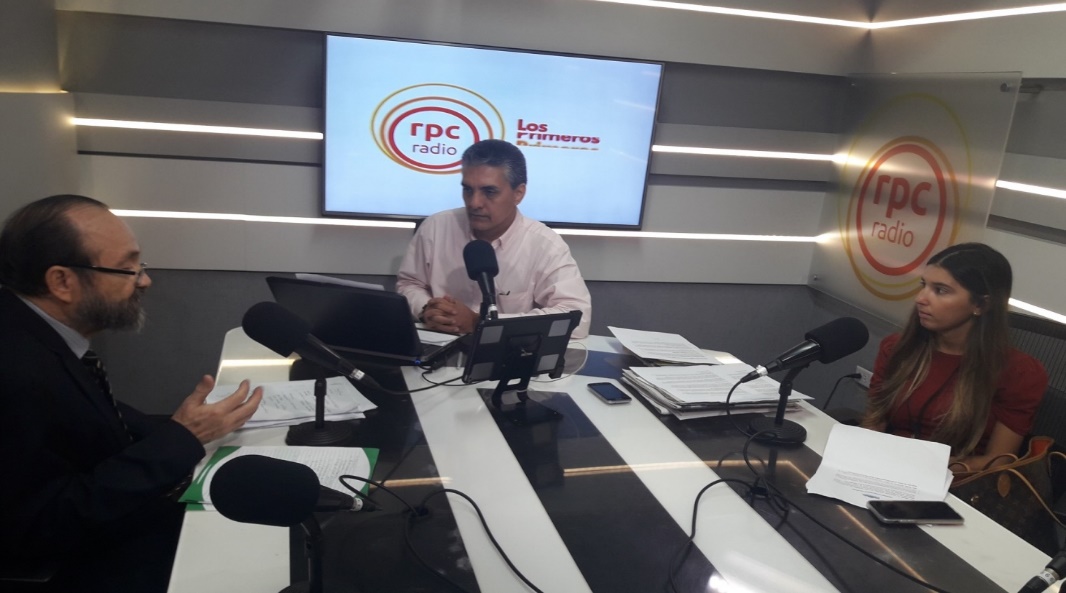 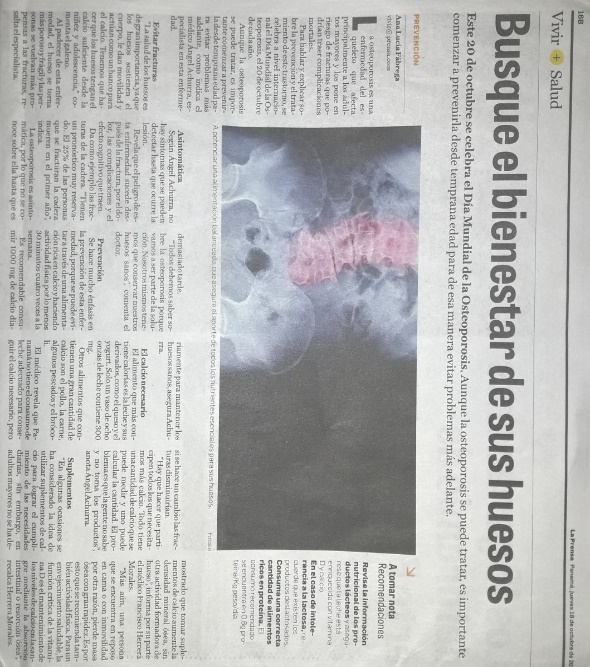 DIA MUNDIAL DEL RIÑON
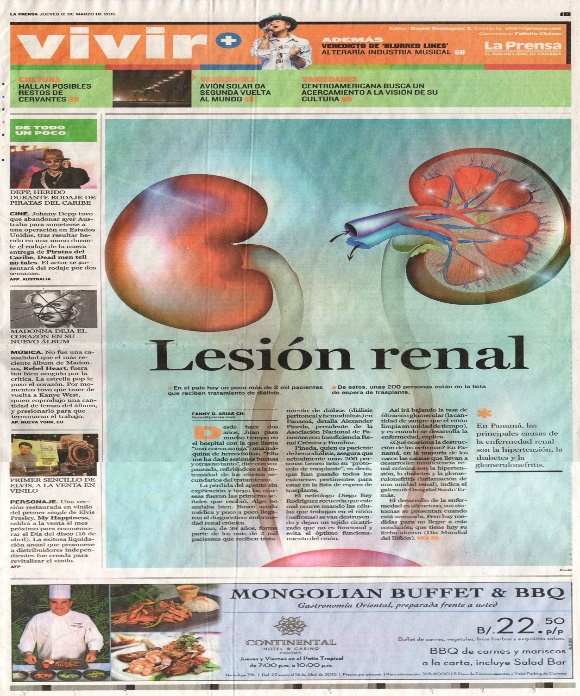 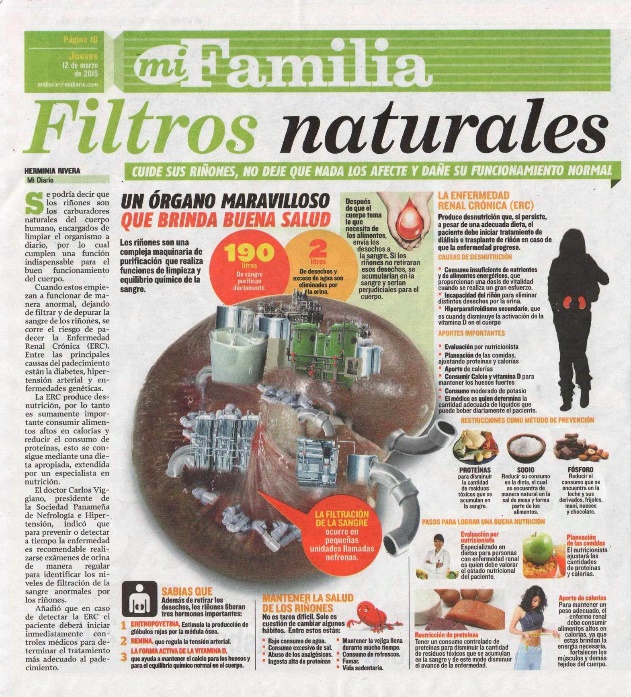 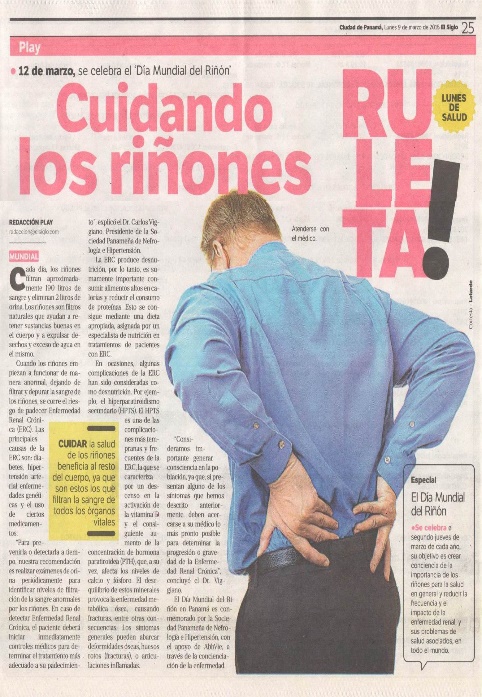 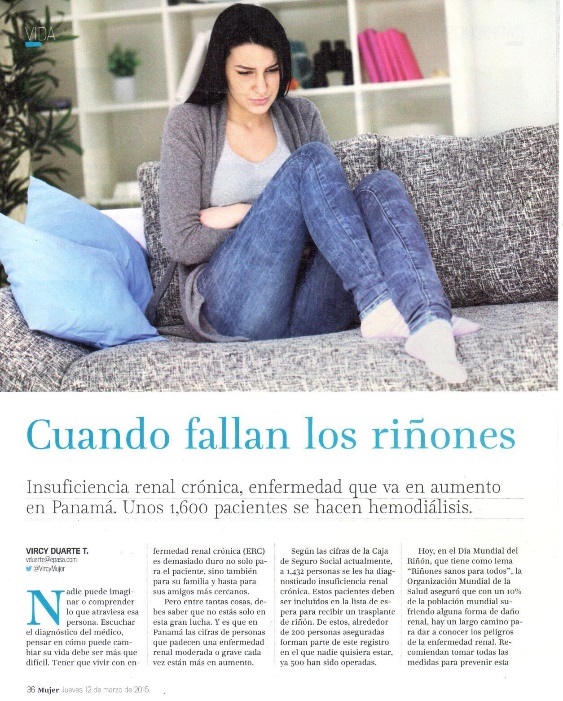 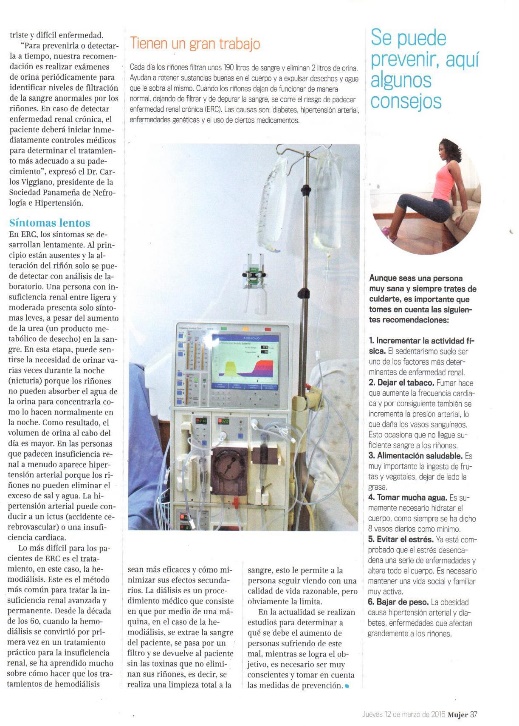 ¡GRACIAS!
www.frontlineco.net

IG: 	@prfrontline
TW:          @PR_frontline
Facebook: 
Frontline Communications, Inc.